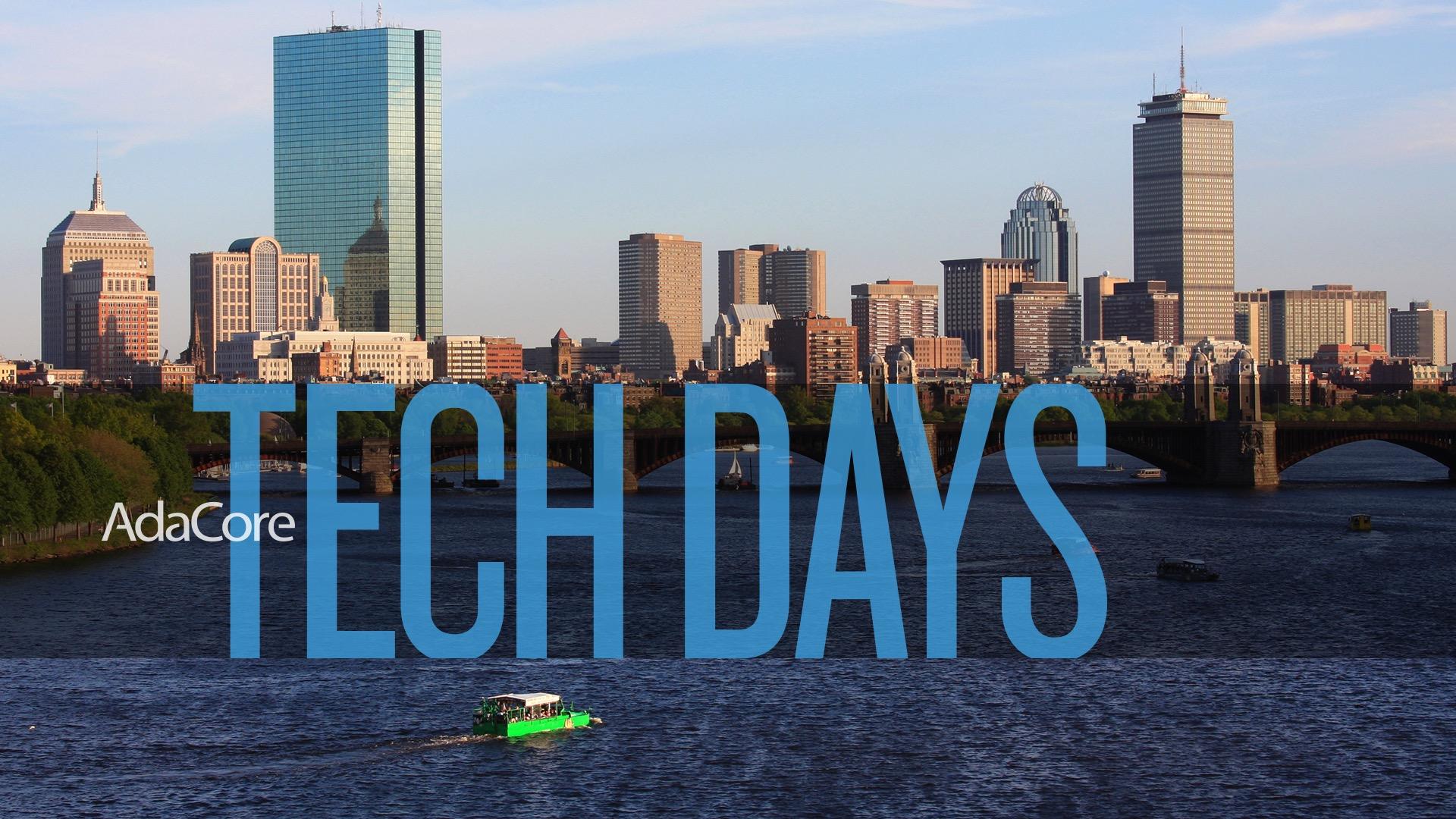 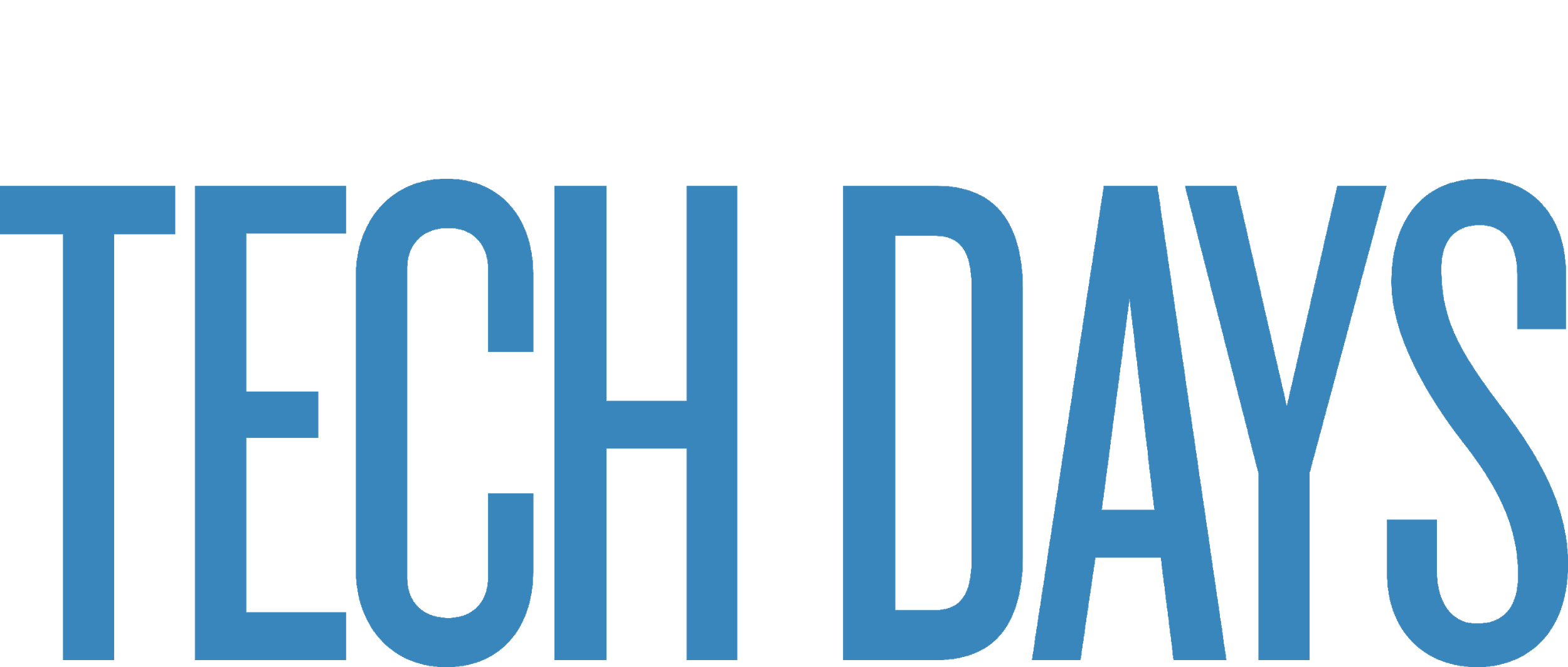 CodePeer Update
Arnaud Charlet
2018-11-14
What is Static Analysis?
Basic Static Analysis: coding standard checking, metrics, compiler warnings and style checks
Advanced Static Analysis: symbolic execution/interpretation of source code, whole program analysis to perform software analysis
Formal Verification: verify high level or abstract properties of your application, give strong guarantees
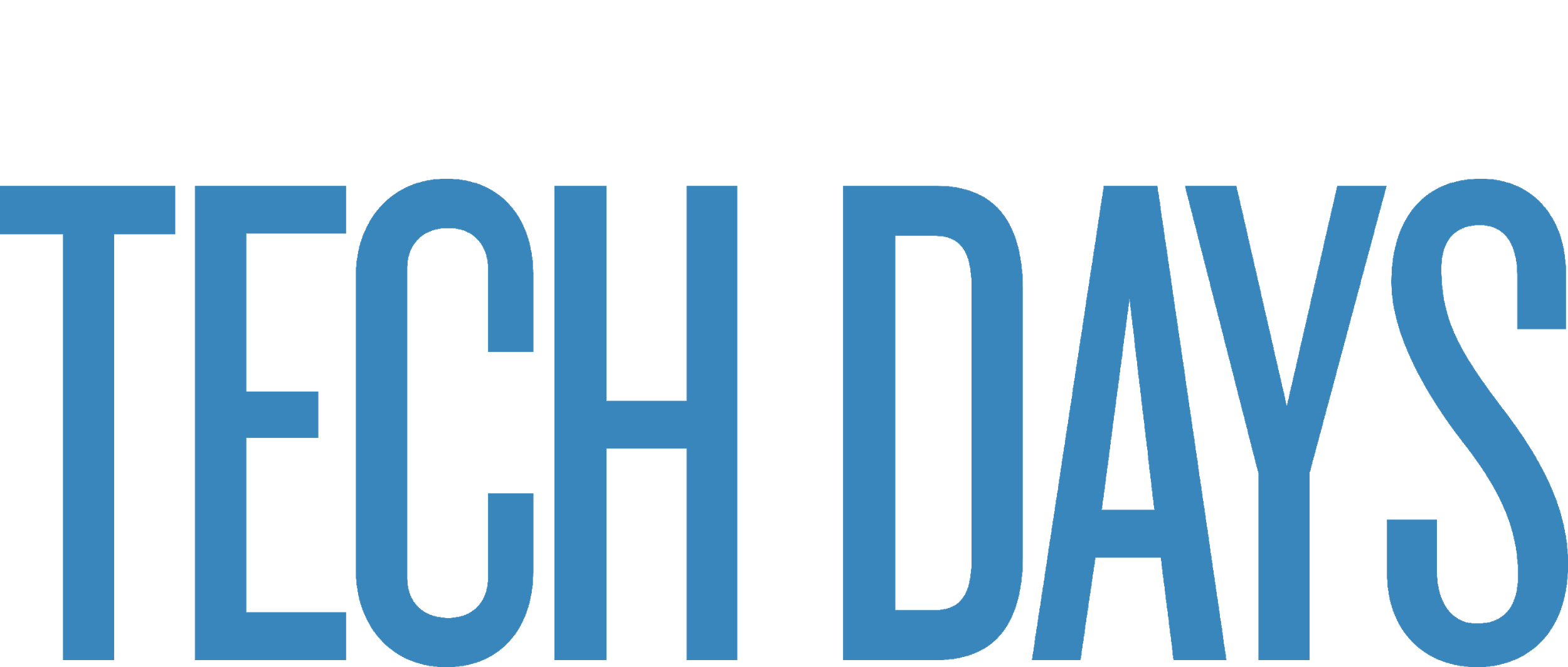 Why Use Static Analysis?
Make software more reliable at reasonable cost
Full coverage of your code
No missing check (no “false negatives”)
Anticipate problems (get results before testing)
Automate part of code review
Express and verify your requirements and architecture
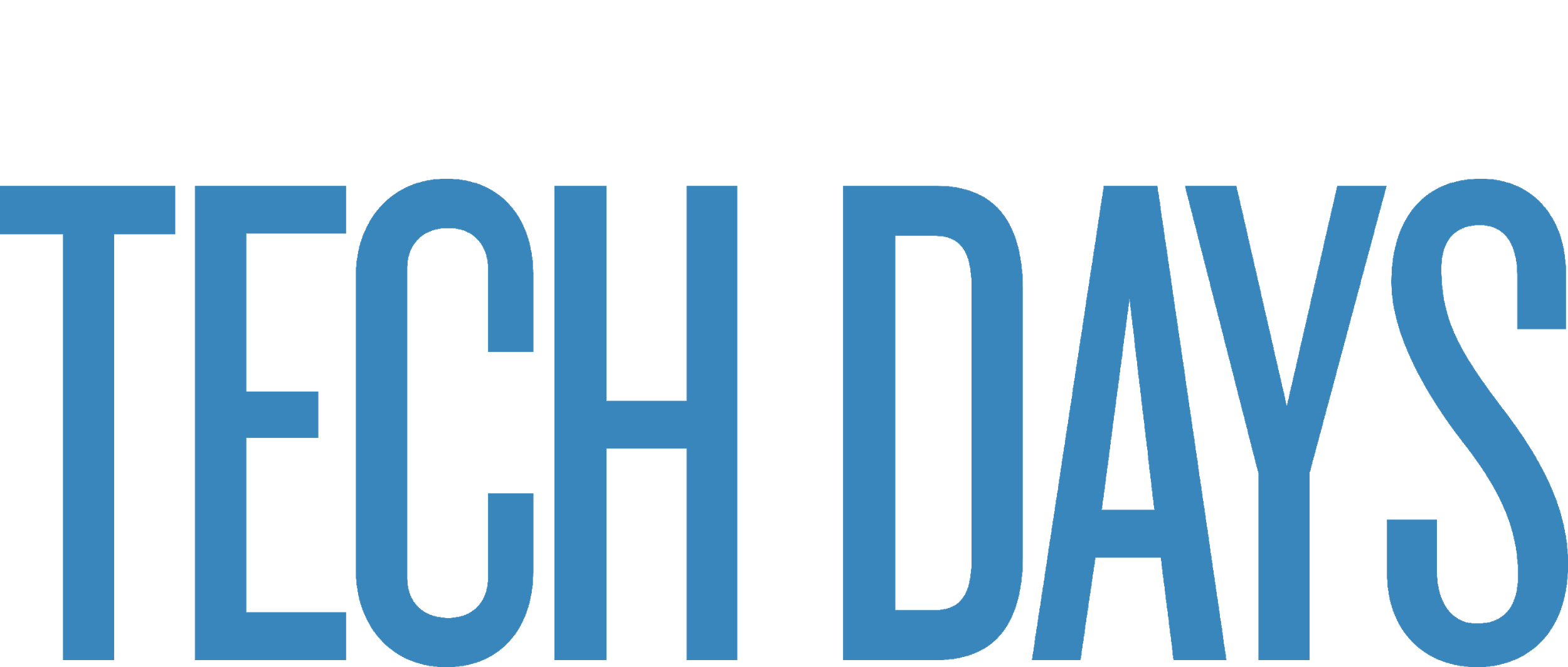 CodePeer Overview
Advanced static analysis tool for Ada
Includes also basic static analysis (gnatcheck, gnatmetric)
Detects runtime and logic errors
Buffer overflow, division by zero, dead code, …
Analyzes complete or partial programs (full Ada)
Generates human readable annotations
CWE compatible (http://cwe.mitre.org)
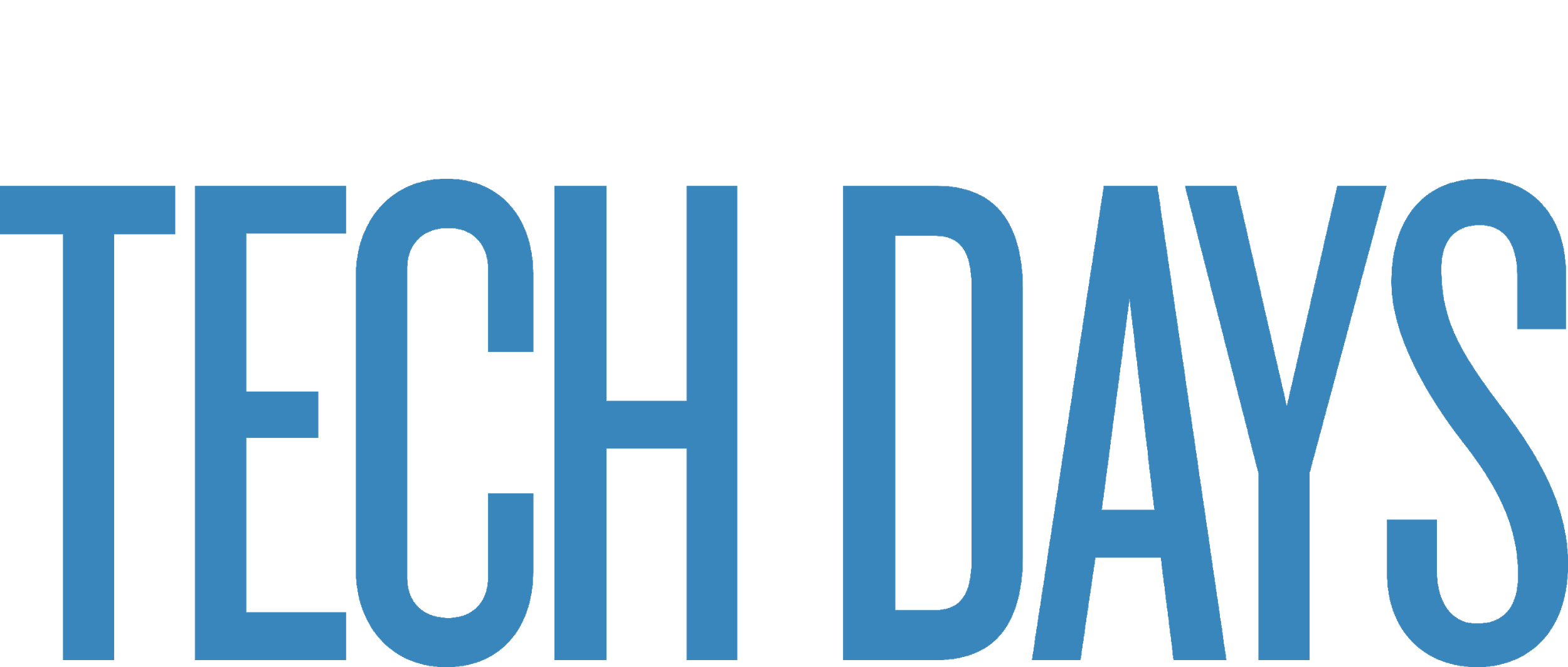 What’s New in CodePeer 19
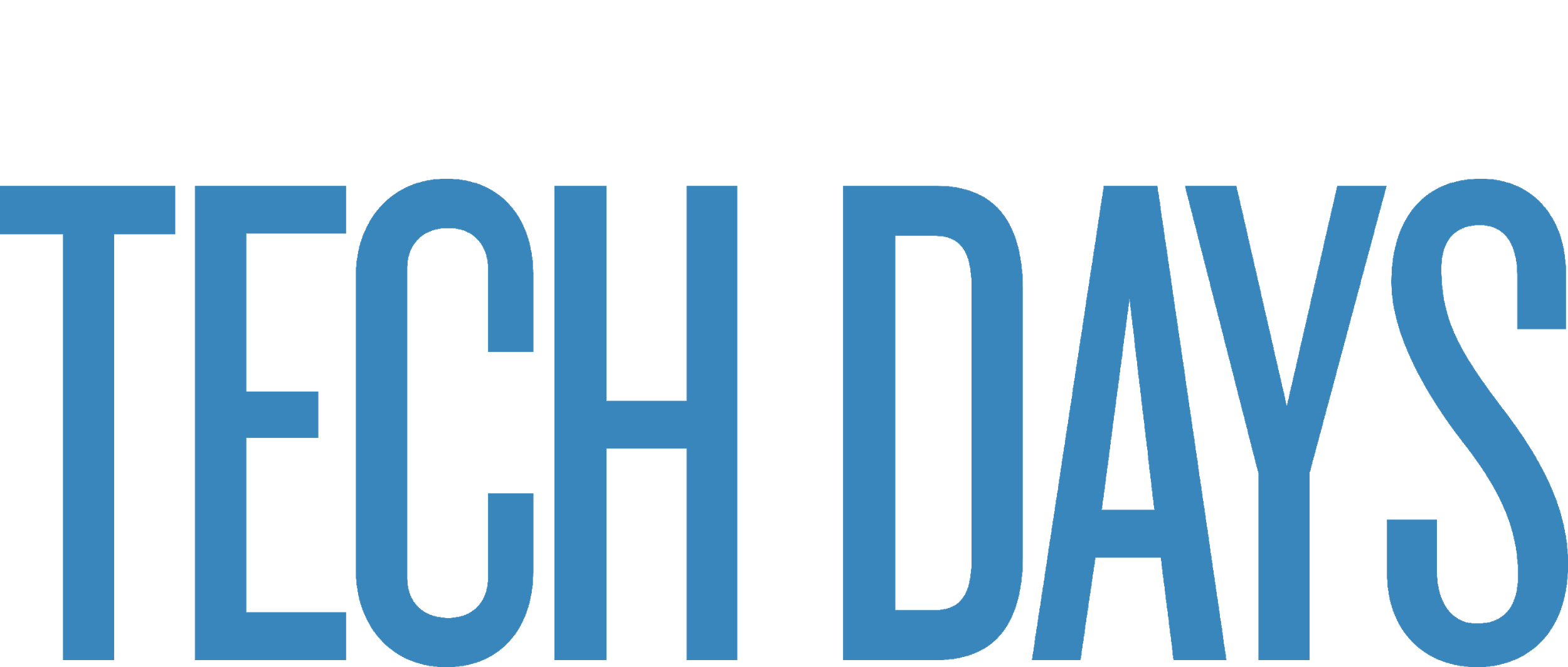 New Web Interface
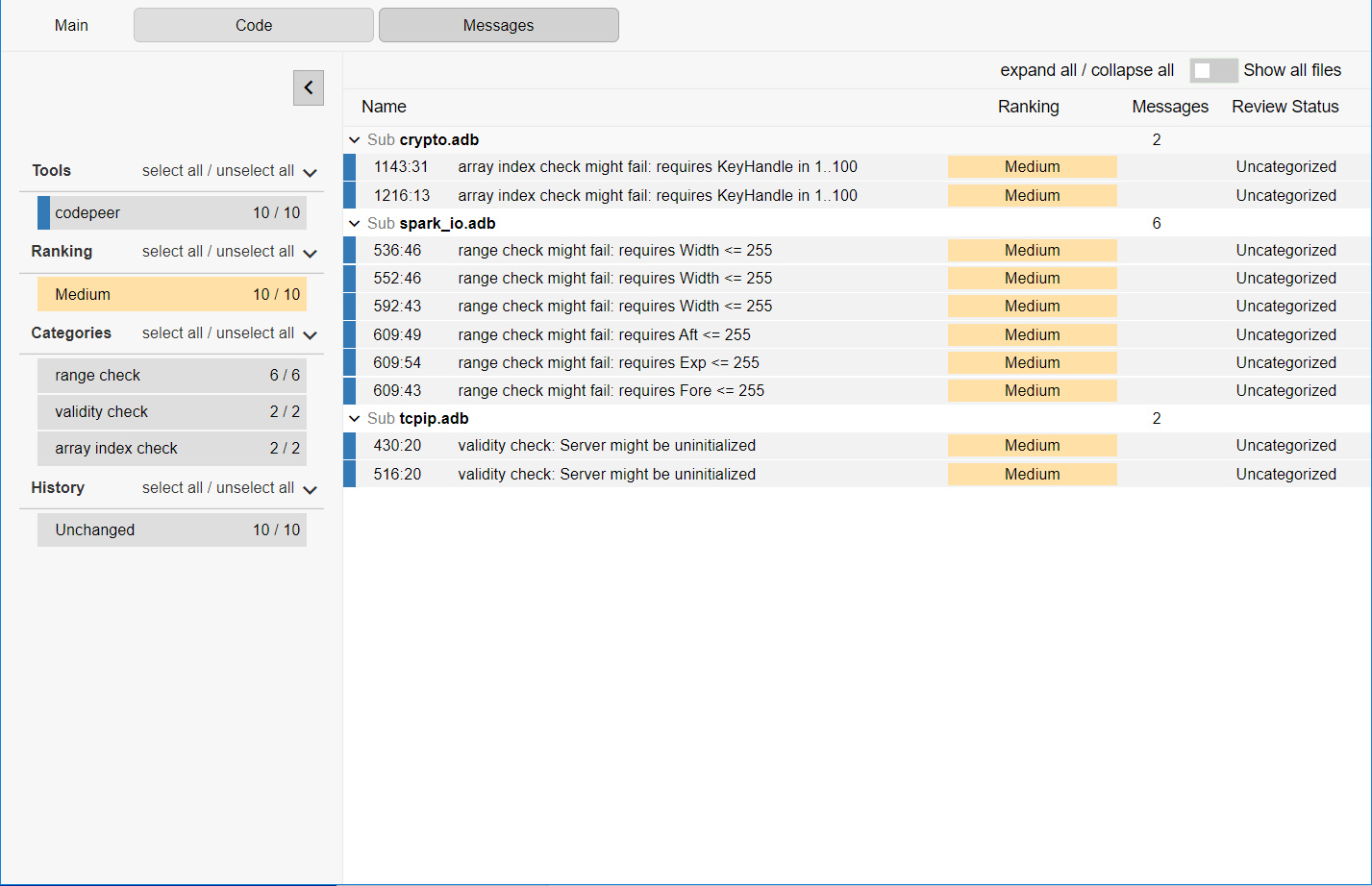 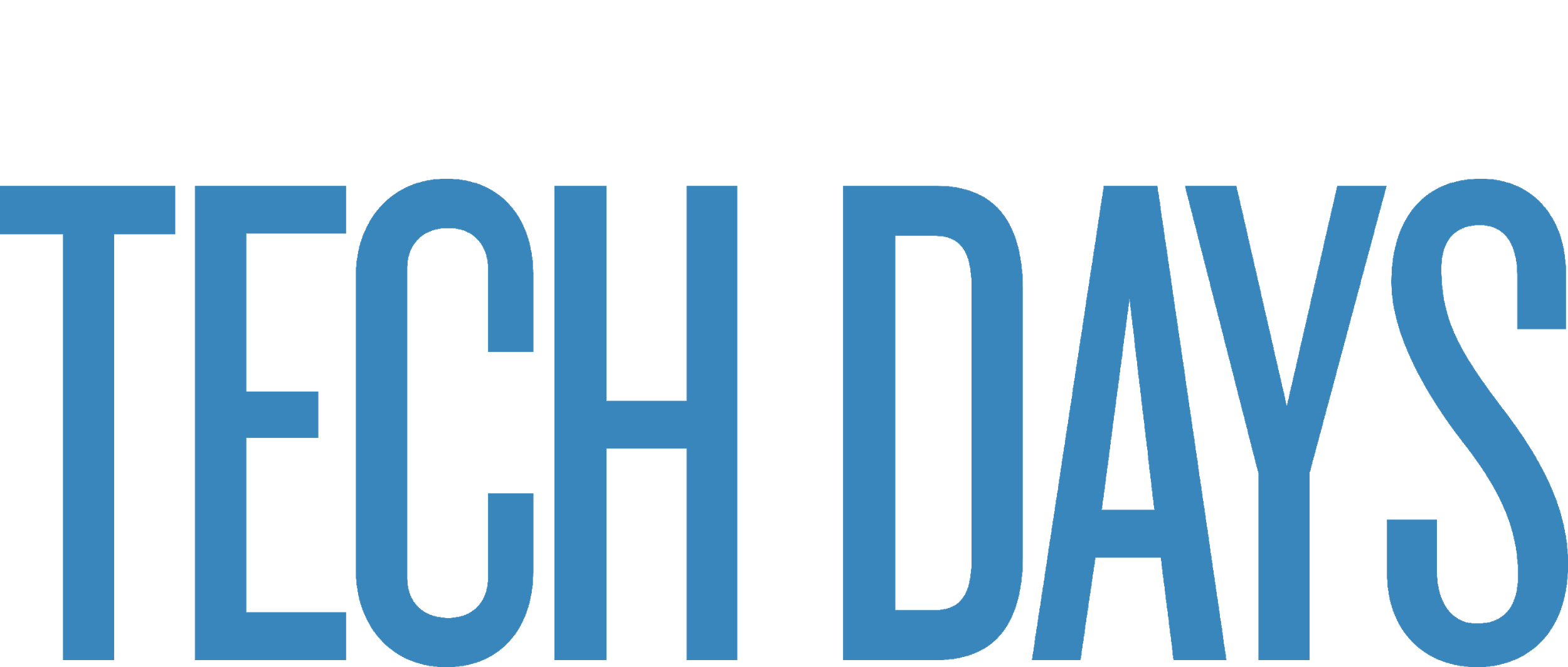 New Web Interface
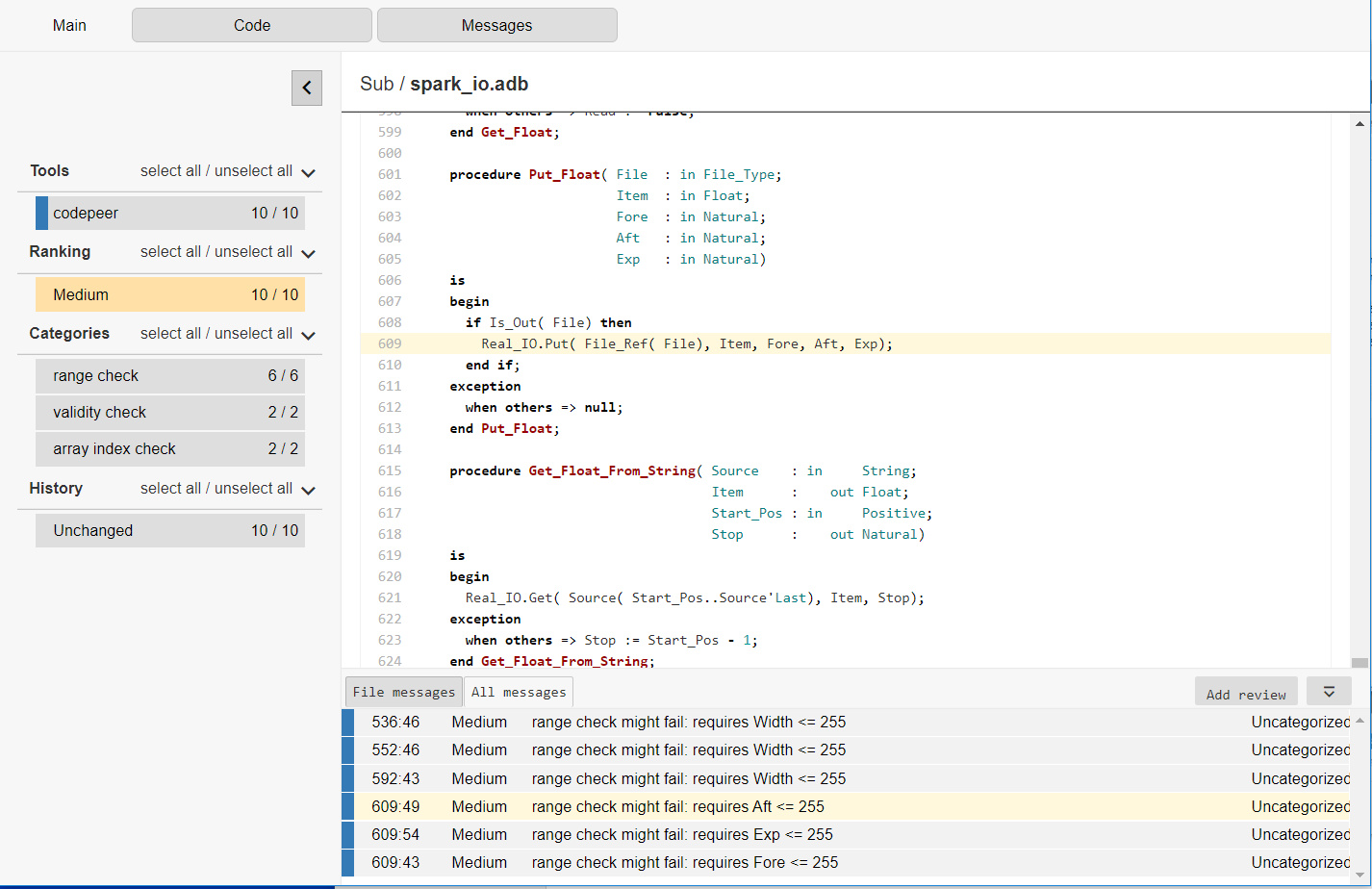 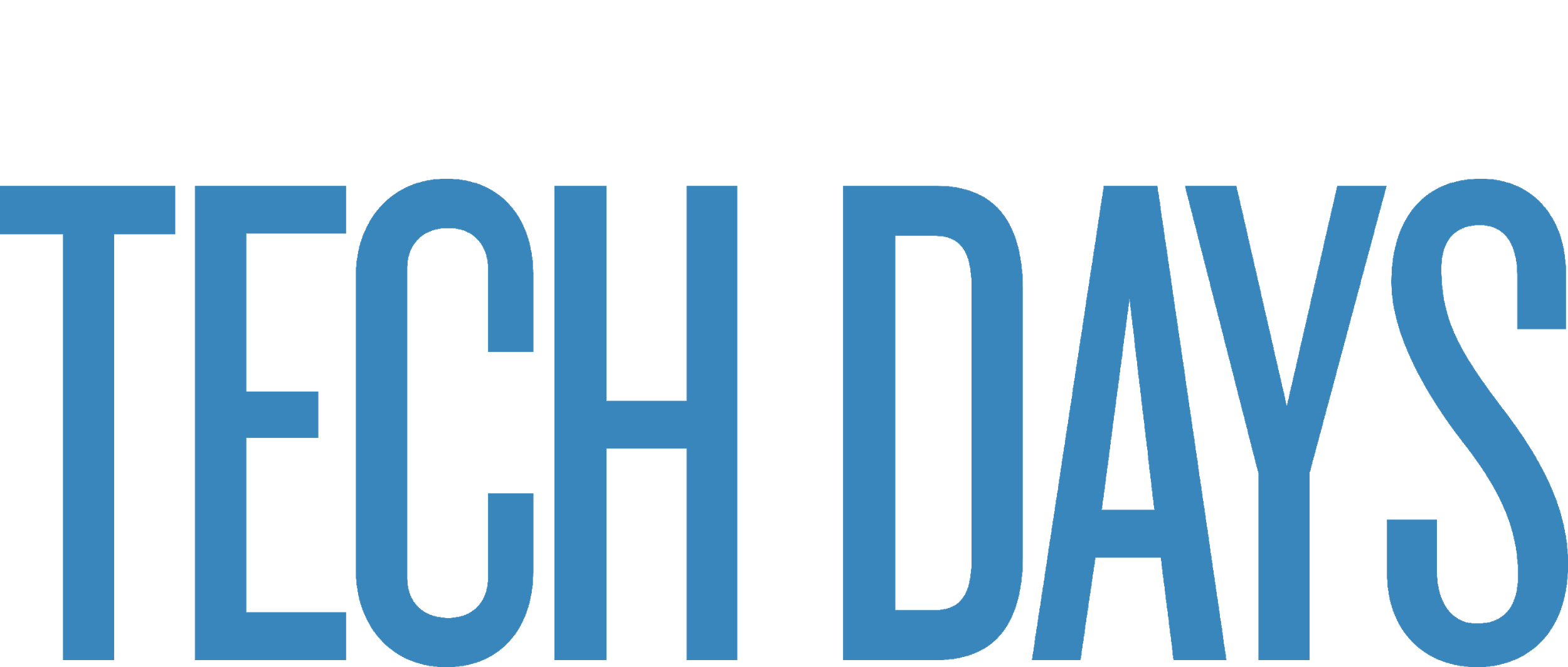 New Entry Level
Level 0 with lal checkers
New default
Very few false positives
Very fast analysis
Will allow users to write their own checkers in the future
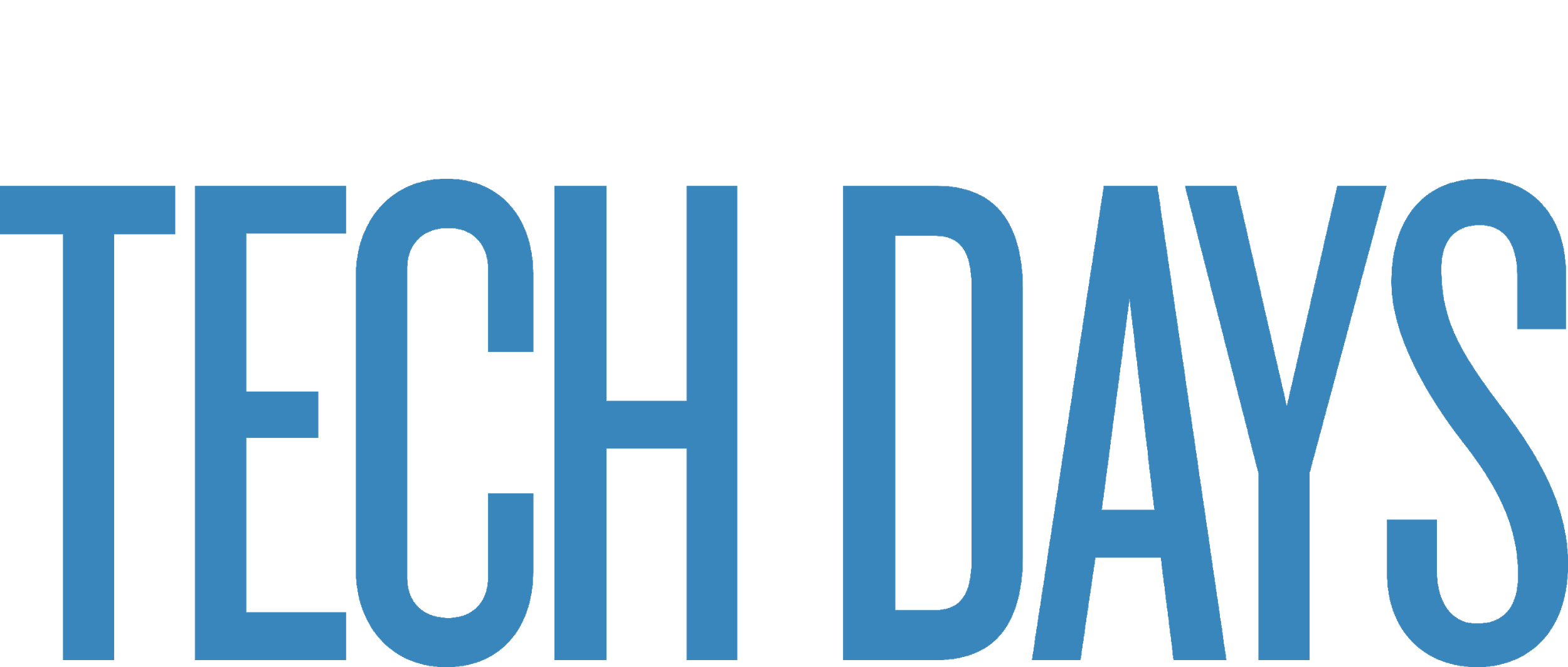 Simple Project Set Up
Available at level 0
Only source directories need to be specified
No need to specify any naming scheme
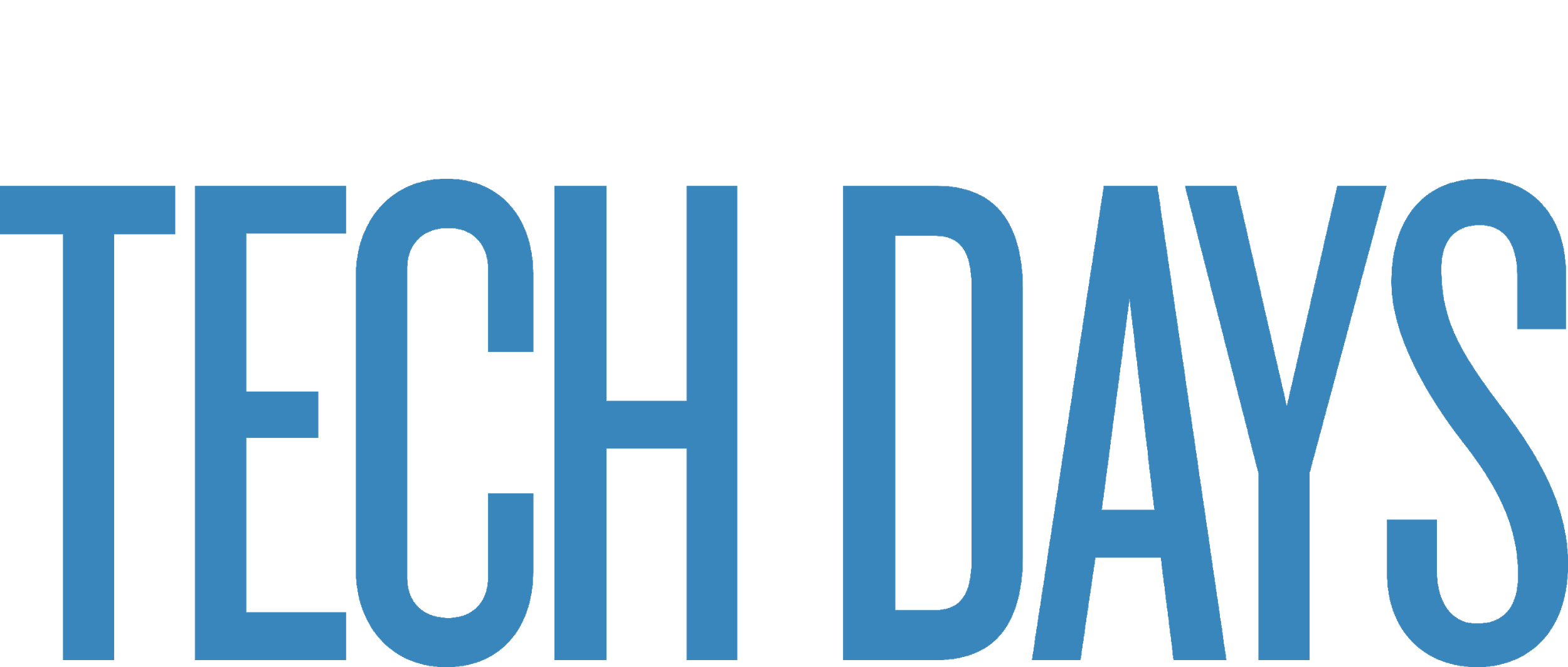 Security Report
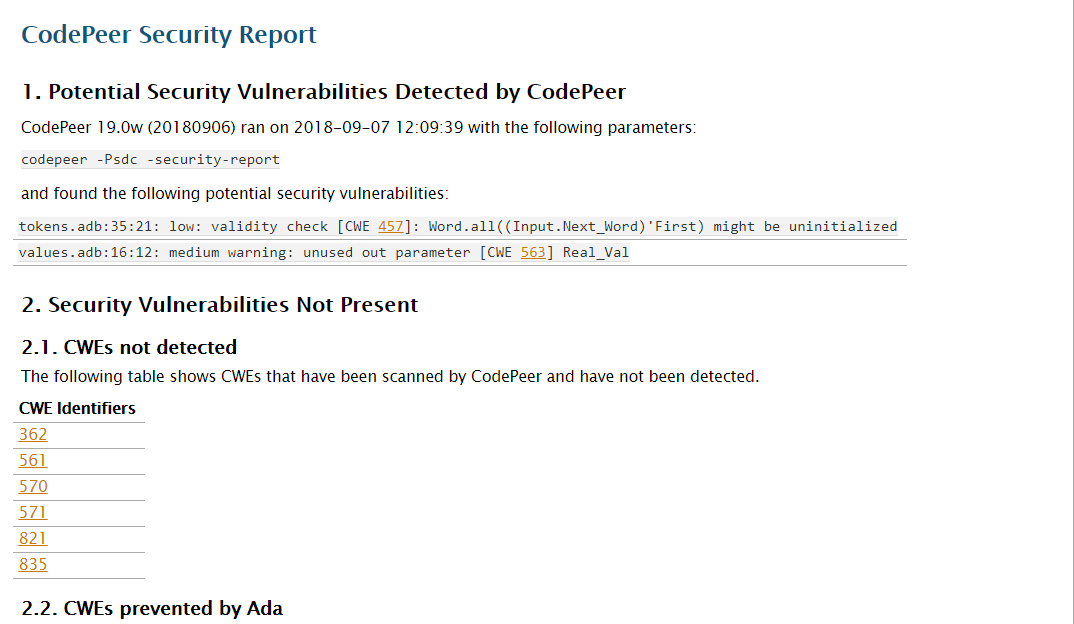 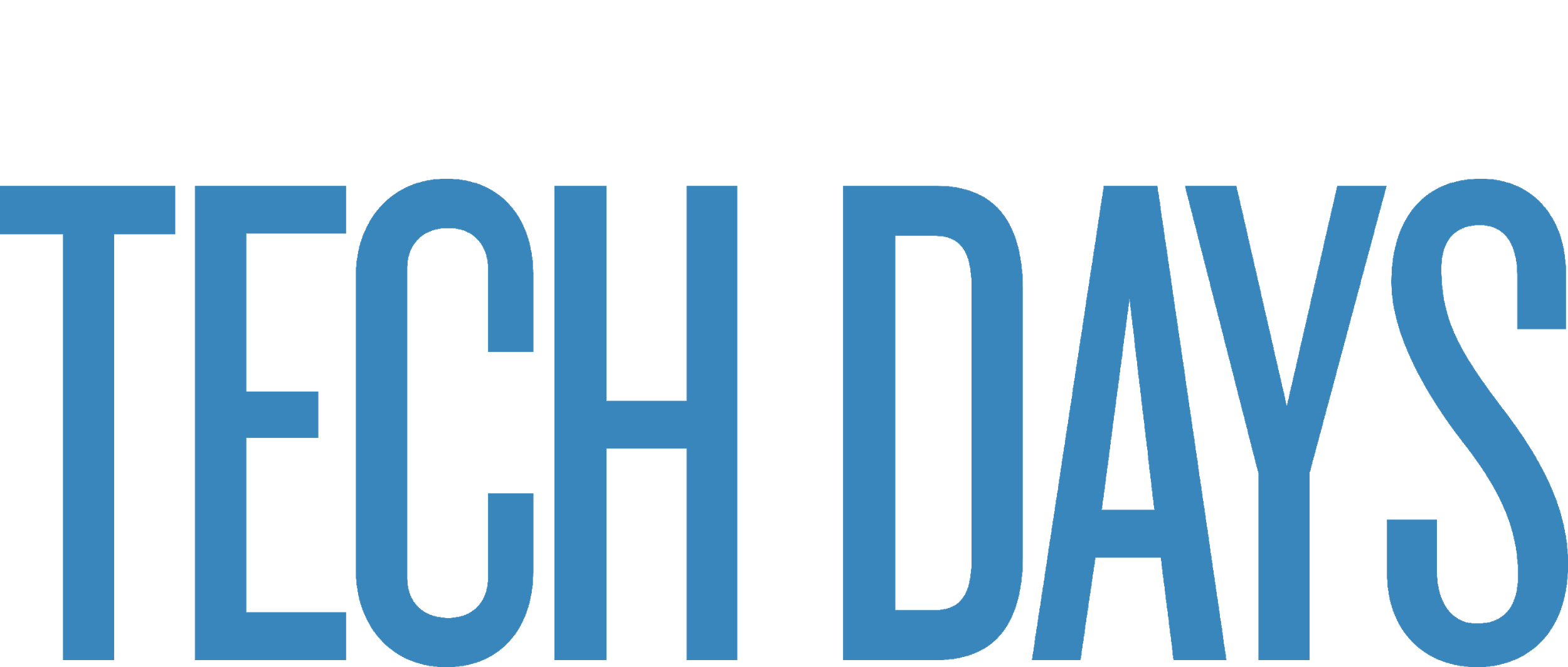 Major Documentation Updates
Reorganization
Many user workflows documented
Analyzing code locally prior to commit
Nightly runs on a server
Continuous runs on a server after each change
Combined desktop/nightly run
Combined continuous/nightly run
Combined desktop/continuous/nightly run
Software customization per project
Compare local changes with master
Multiple teams analyzing multiple subsystems
Use CodePeer to generate a security report
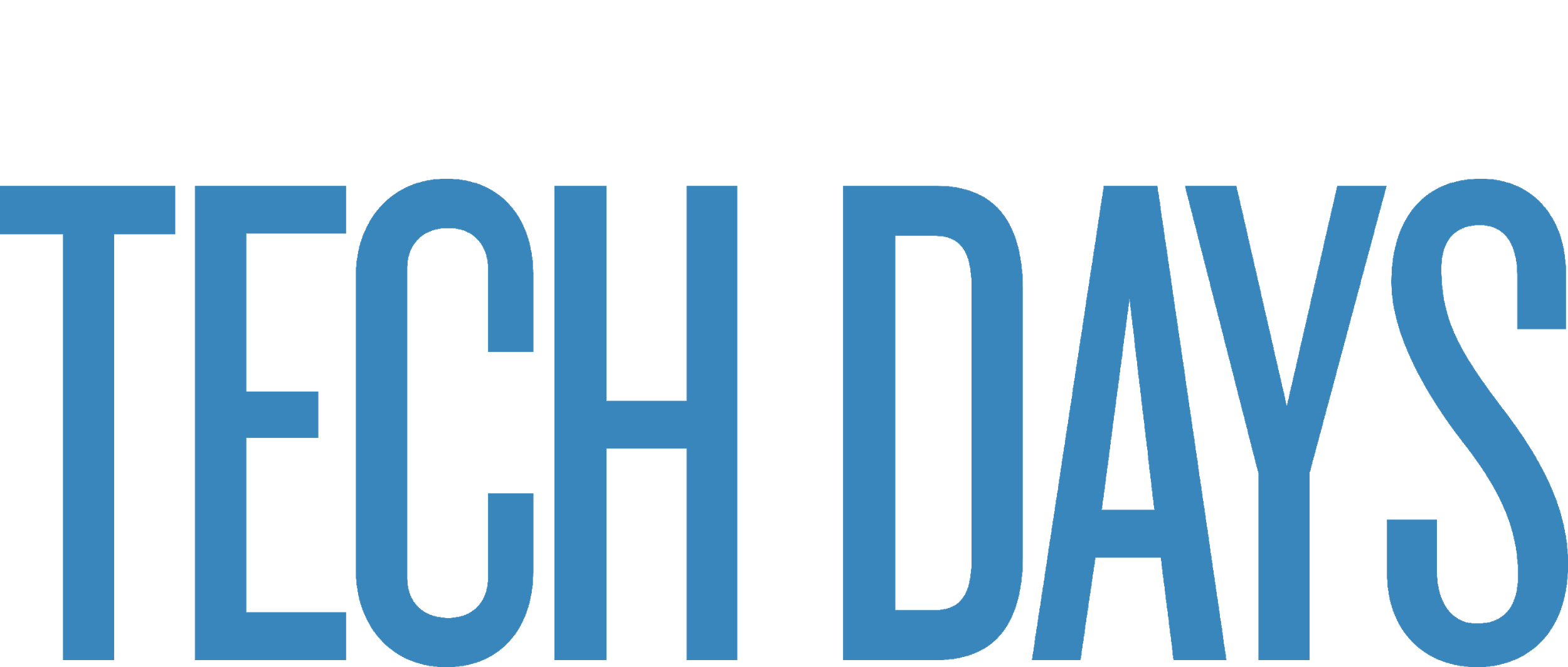 GNATcheck integration
Coding standard checker
Can be launched automatically by CodePeer
Results are integrated in the database
Displayed in GPS, HTML, ...
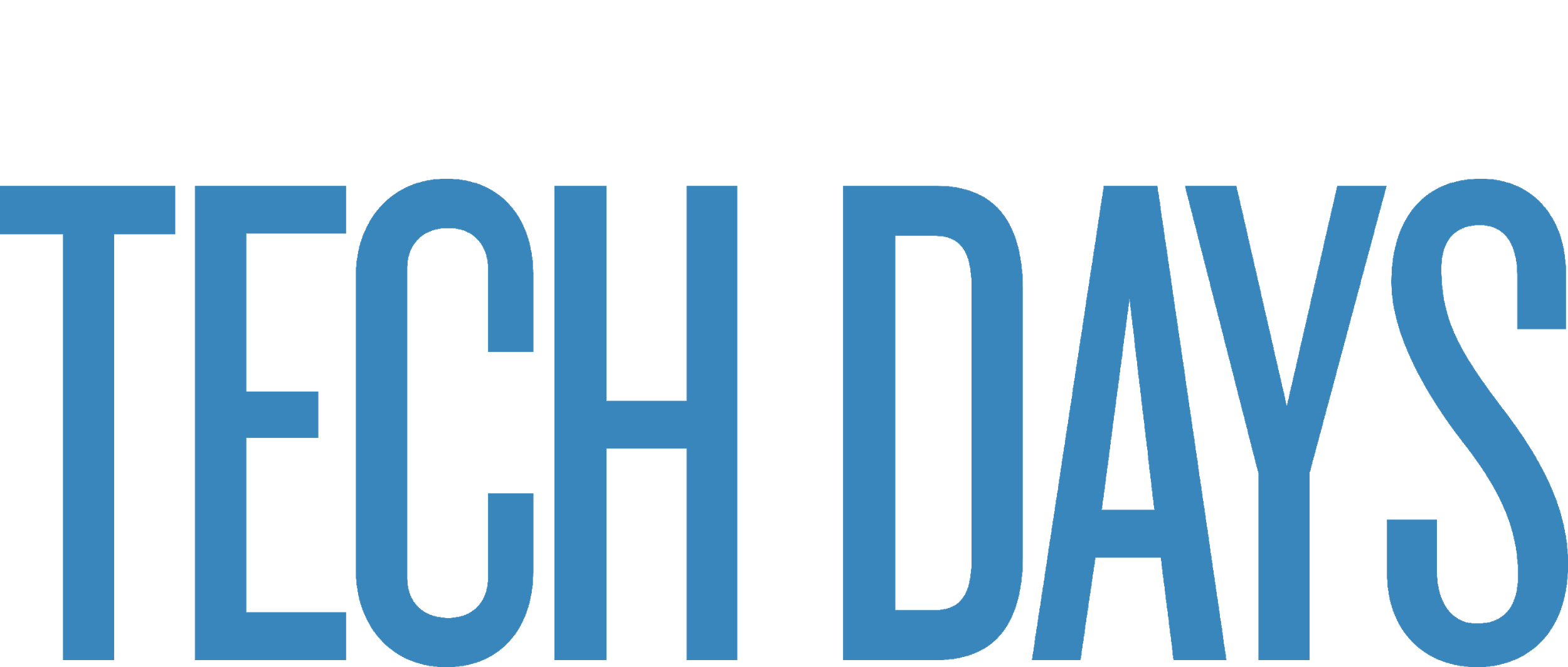 GPS Client/Server
Access CodePeer results remotely
Perform manual review of messages remotely
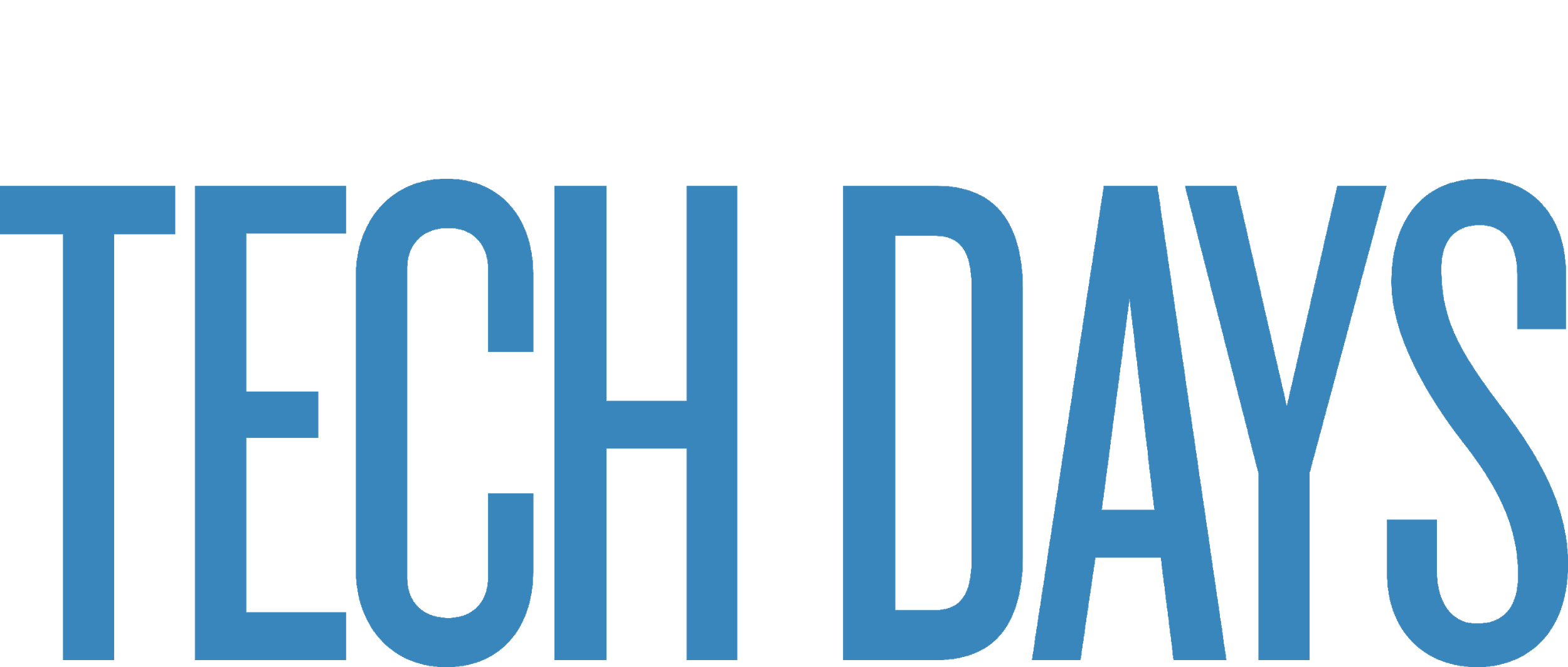 Improved display of backtraces
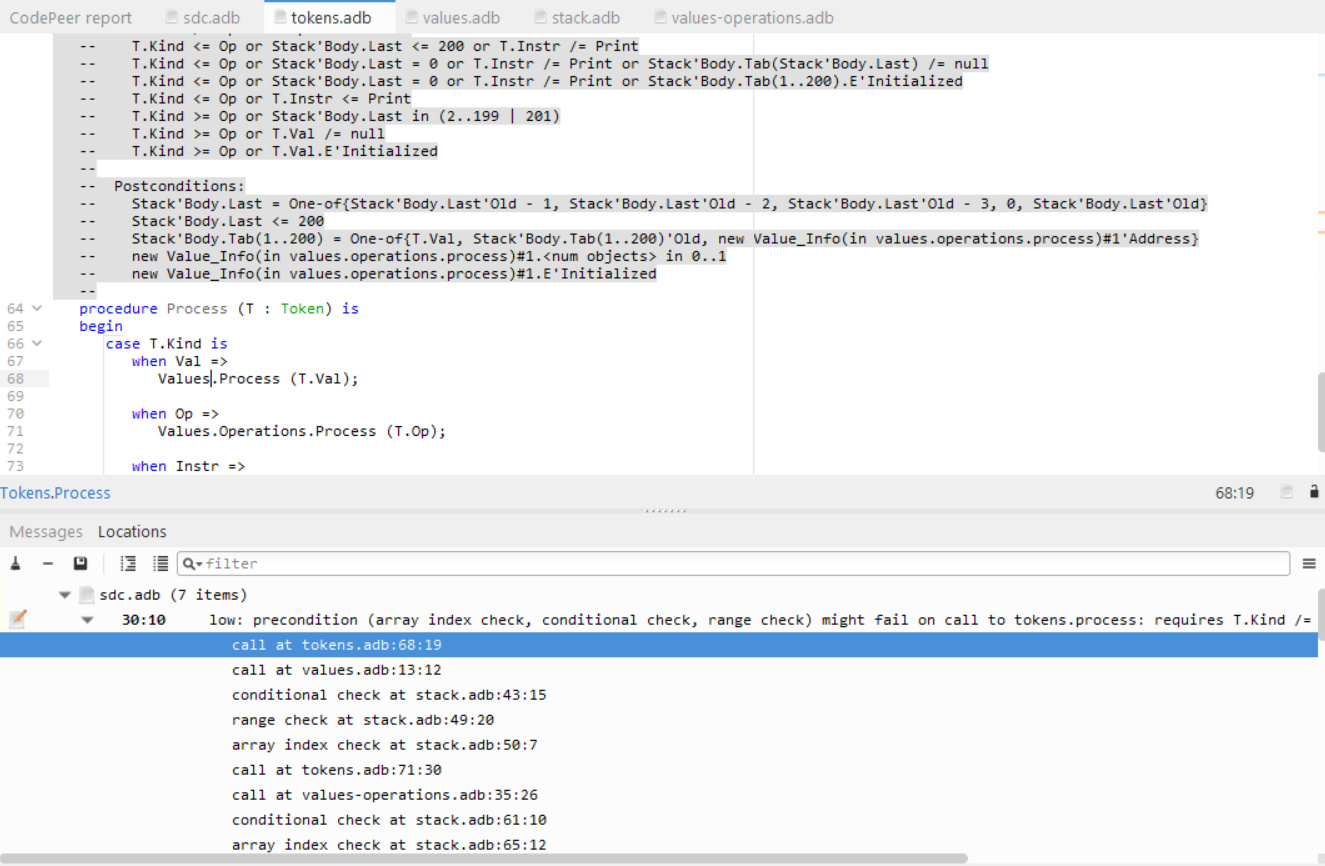 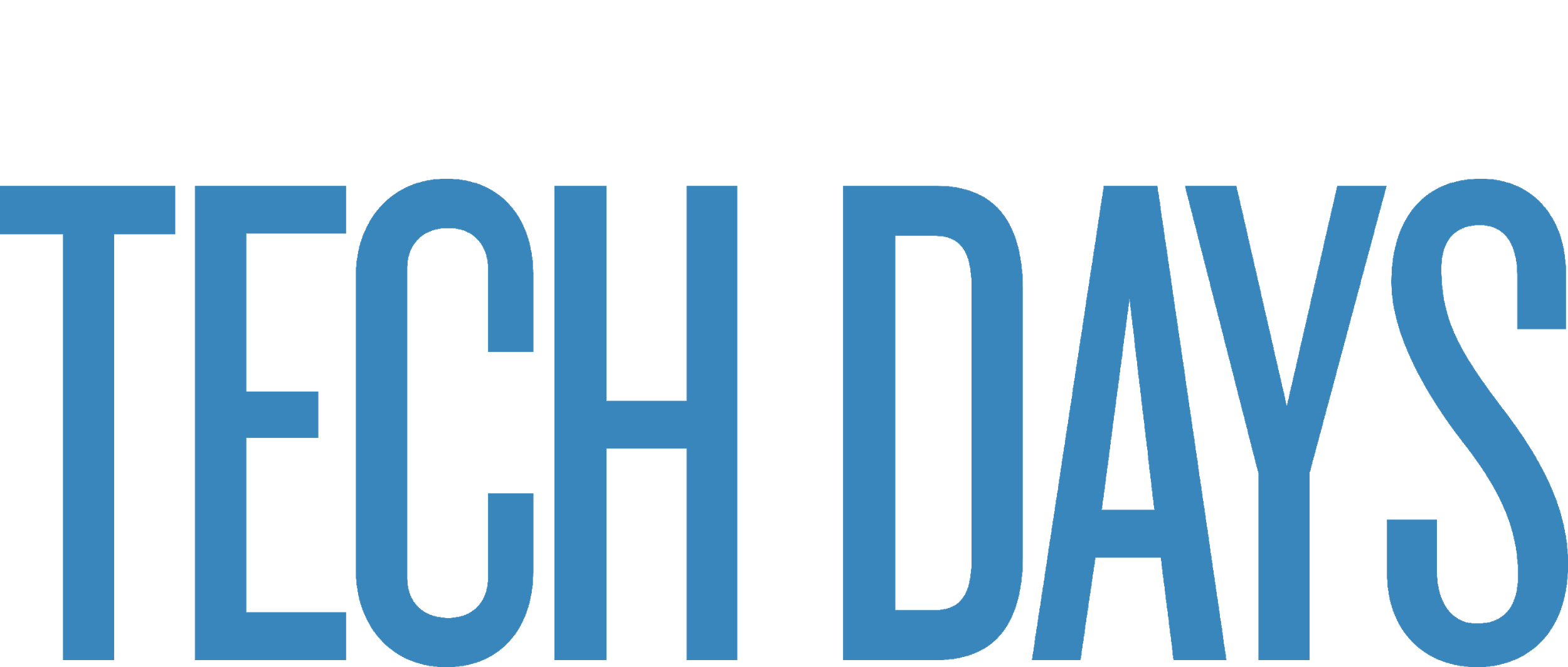 Detailed Timing Info
analyzed admin.scil in 1.21 seconds
analyzed msgproc__body.scil in 0.09 seconds
analyzed msgproc.scil in 0.00 seconds
analyzed cryptotypes.scil in 6.02 seconds
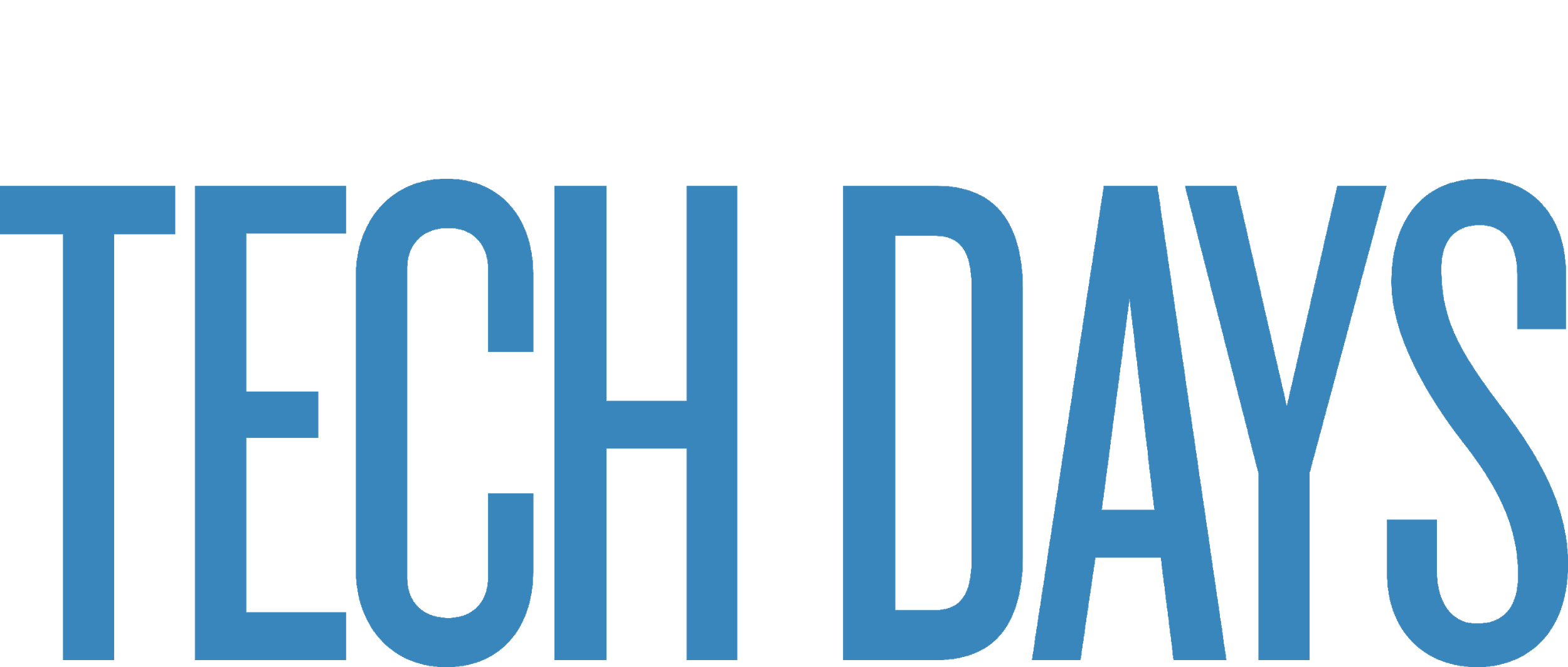 Other Features (1/2)
Ability to show only new messages
Ability to compare any two runs
Filter messages via switches
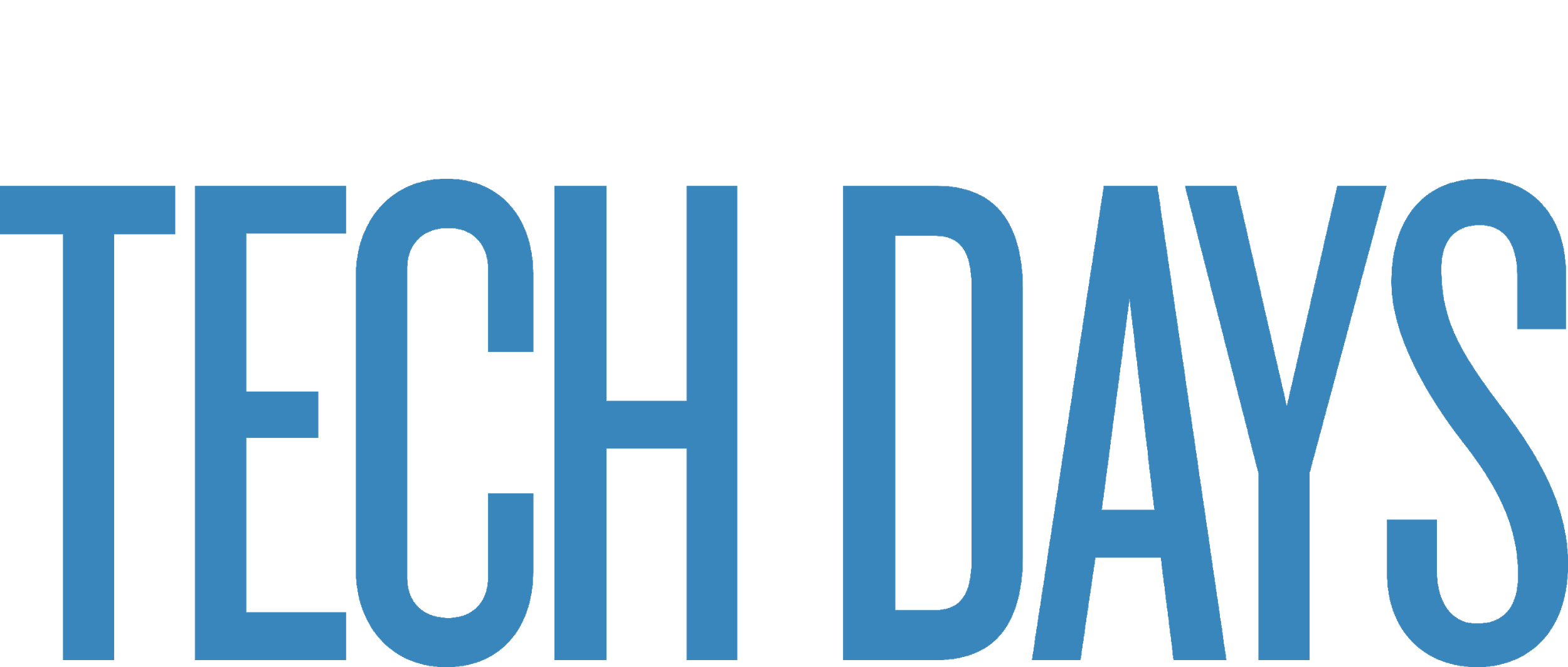 Other Features (2/2)
Reproducible successive runs
Performing reviews via a CSV file
Improved precision and analysis time
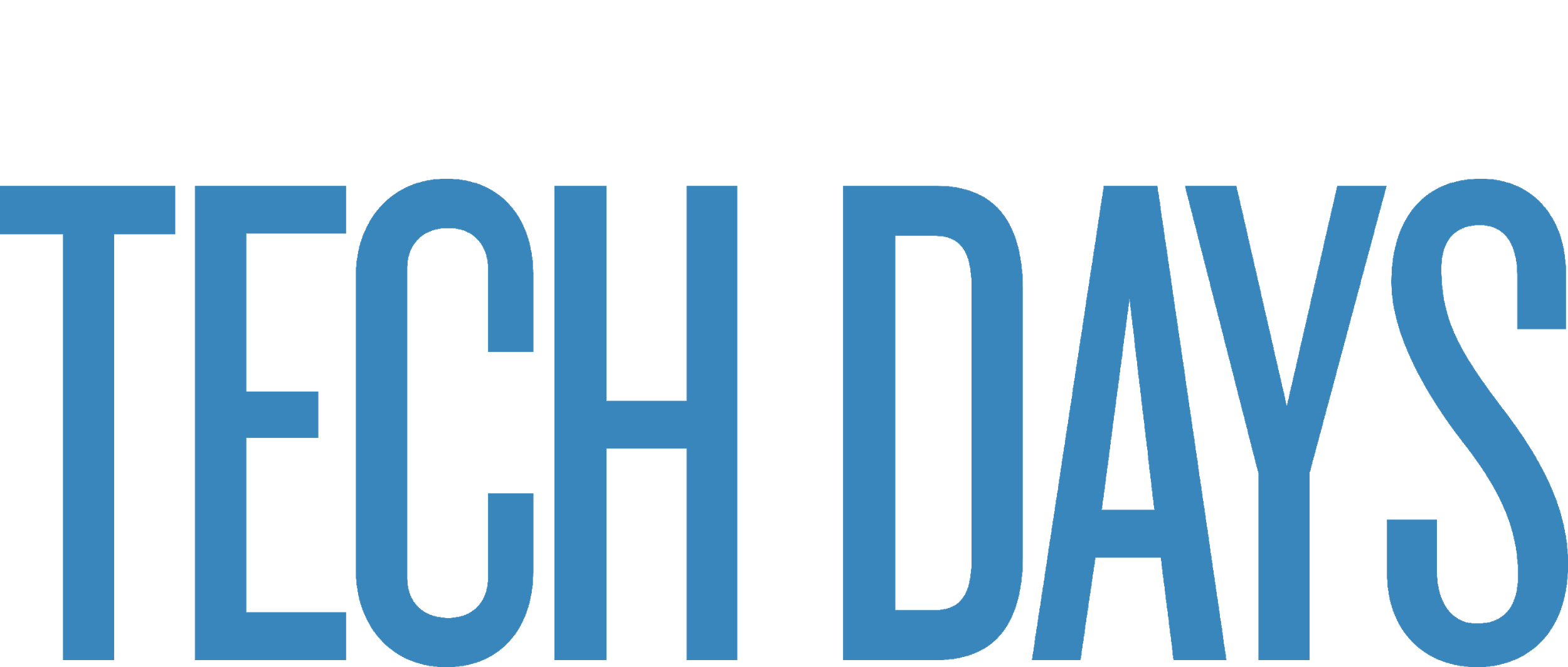 CodePeer Mentorship
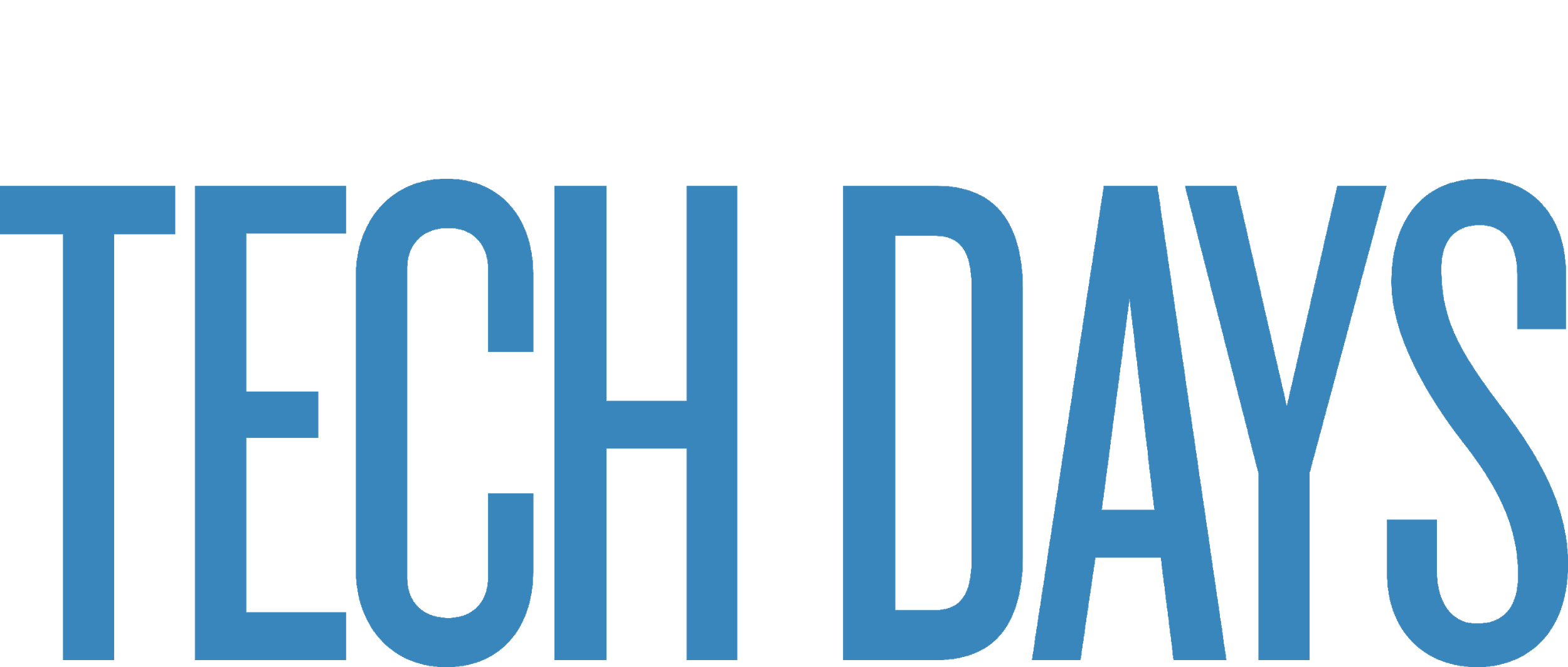 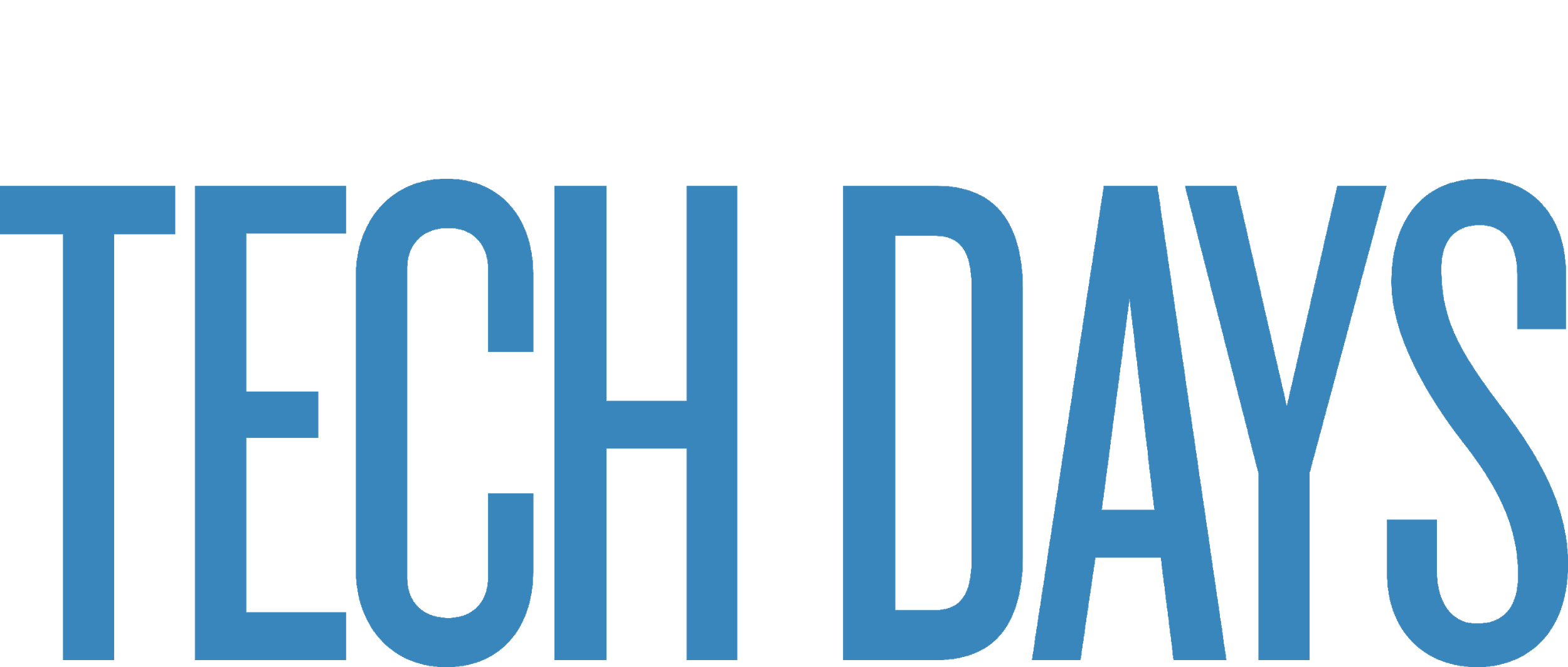